পৌরনীতি ও সুশাসন ক্লাসে 
সবাইকে স্বাগত
November 7, 2020
মোহাম্মদ বেলাল হোসাইন (প্রভাষক-রাষ্ট্রবিজ্ঞান),কামরাঙ্গা ফাযিল মাদরাসা।
পরিচিতি
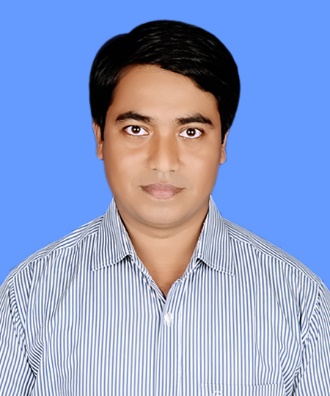 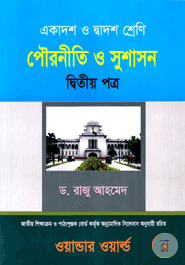 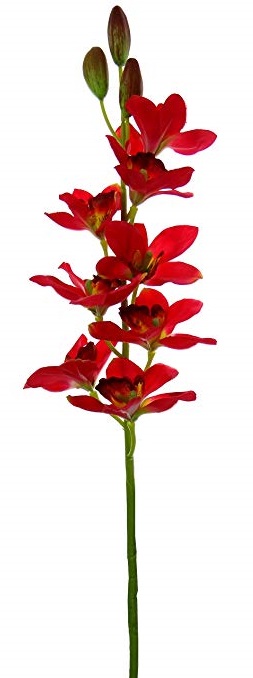 মোহাম্মদ বেলাল হোসাইন  
(প্রভাষক-রাষ্ট্রবিজ্ঞান)
কামরাংগা ফাযিল (ডিগ্রি) মাদরাসা
সদর-চাঁদপুর।
শ্রেণিঃআলিম ২য় বর্ষ
বিষয়: পৌরনীতি ও সুশাসন ২য় পত্র
সপ্তম অধ্যায়
সময়: 45 মিনিট 
তারিখ: 06/11/২০20 খ্রীঃ ।
November 7, 2020
মোহাম্মদ বেলাল হোসাইন (প্রভাষক-রাষ্ট্রবিজ্ঞান),কামরাঙ্গা ফাযিল মাদরাসা।
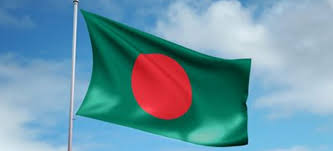 এই পতাকাটি  কোন জাতির?
পতাকাটি আমার-তোমার,
সমগ্র বাঙ্গালী জাতির। এই পতাকাটির  জন্য আমরা মুক্তিযুদ্ধ করেছি ।
তোমরা বলতো কোন সরকারের নেতৃত্বে মুক্তিযুদ্ধ সংগঠিত এবং বাংলাদেশ শত্রু মুক্ত হয়?
“মুজিবনগর সরকারের নেতৃত্বে”
November 7, 2020
মোহাম্মদ বেলাল হোসাইন (প্রভাষক-রাষ্ট্রবিজ্ঞান),কামরাঙ্গা ফাযিল মাদরাসা।
আজকের পাঠ
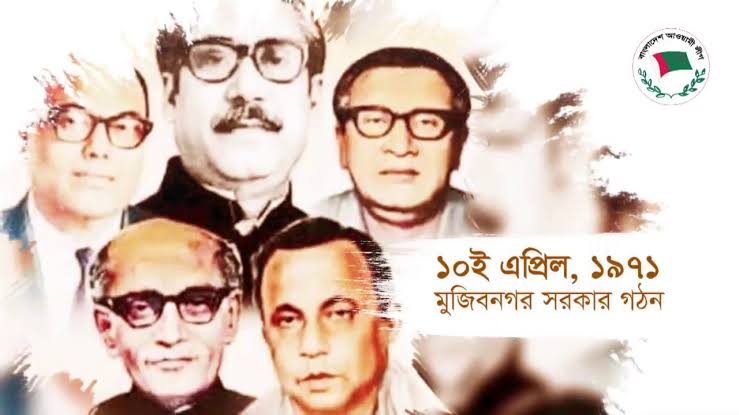 মুজিবনগর সরকার
November 7, 2020
মোহাম্মদ বেলাল হোসাইন (প্রভাষক-রাষ্ট্রবিজ্ঞান),কামরাঙ্গা ফাযিল মাদরাসা।
এই পাঠ শেষে শিক্ষার্থীরা - - -
1। মুক্তিযুদ্ধের সময়ে গঠিত মুজিবনগর সরকারের পরিচয় বর্ণনা করতে পারবে;
2। মুজিবনগর সরকারের মন্ত্রীসভা সম্পর্কে লিখতে পারবে;
3। মুজিবনগর সরকারের মন্ত্রণালয় সম্পর্কে ব্যাখ্যা করতে পারবে।
মোহাম্মদ বেলাল হোসাইন (প্রভাষক-রাষ্ট্রবিজ্ঞান),কামরাঙ্গা ফাযিল মাদরাসা।
November 7, 2020
মুজিবনগর সরকার
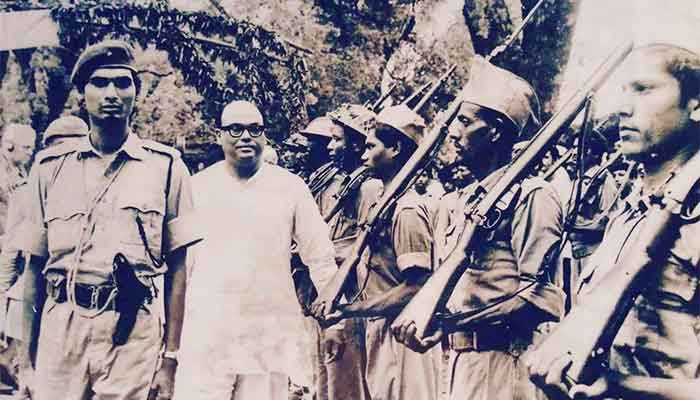 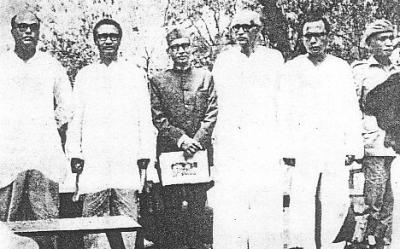 ১৭ই এপ্রিল ১৯৭১ মেহেরপুরের বৈদ্যনাথতলায় আম বাগানে গঠিত হয় স্বাধীন বাংলাদেশের অস্থায়ী সরকার বা মুজিবনগর সরকার।
November 7, 2020
মোহাম্মদ বেলাল হোসাইন (প্রভাষক-রাষ্ট্রবিজ্ঞান),কামরাঙ্গা ফাযিল মাদরাসা।
এসো আমরা একটি ভিডিও চিত্র দেখি।
ভিডিও
November 7, 2020
মোহাম্মদ বেলাল হোসাইন (প্রভাষক-রাষ্ট্রবিজ্ঞান),কামরাঙ্গা ফাযিল মাদরাসা।
মুজিবনগর সরকারের মন্ত্রীপরিষদ
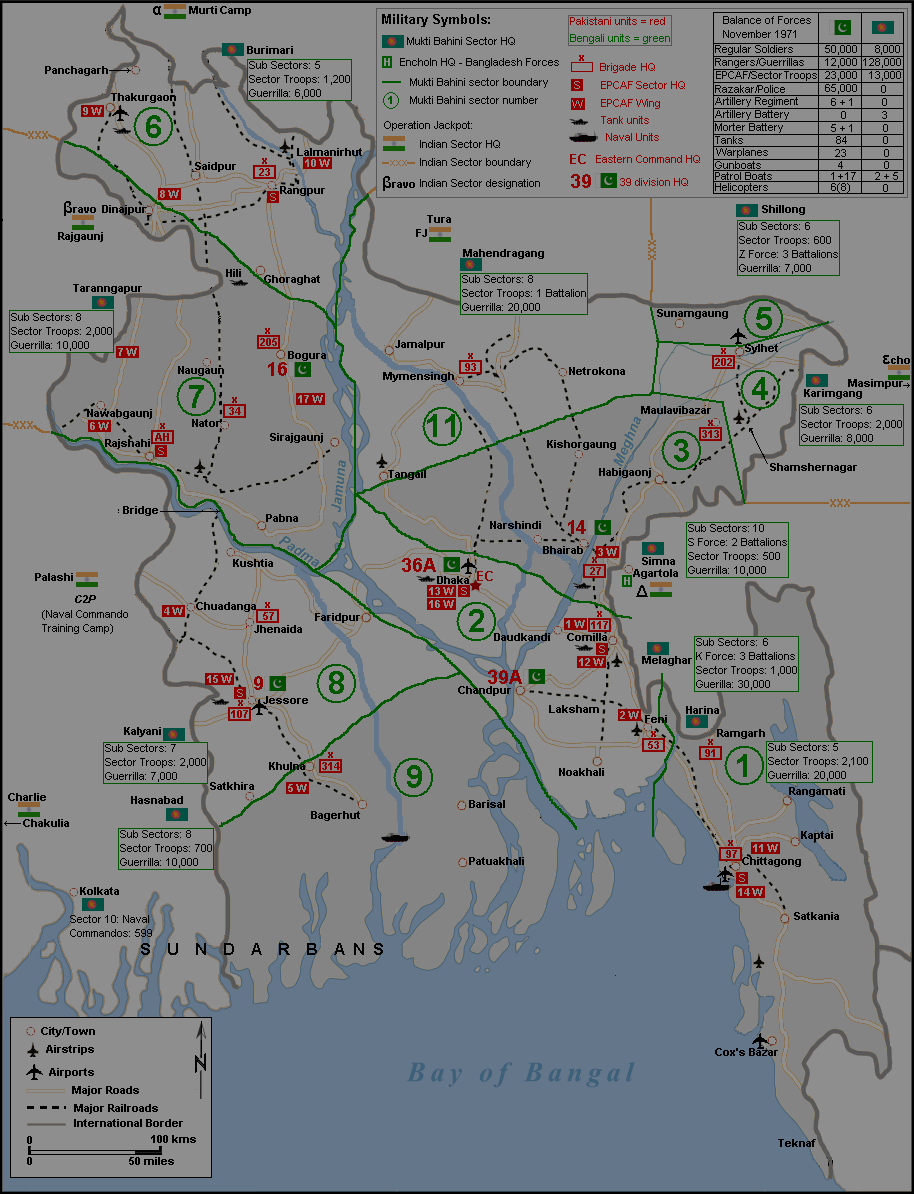 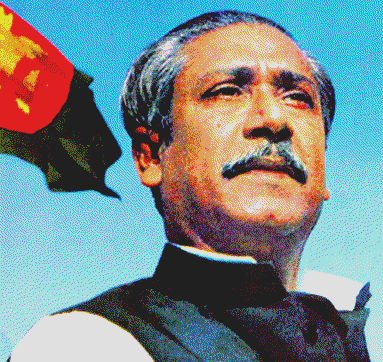 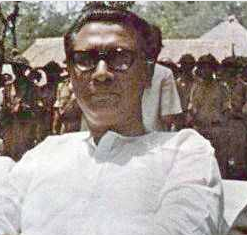 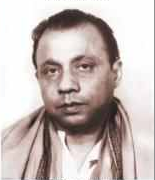 রাষ্ট্রপতি
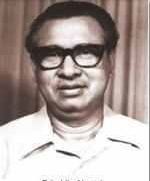 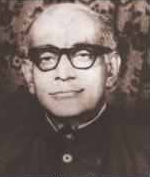 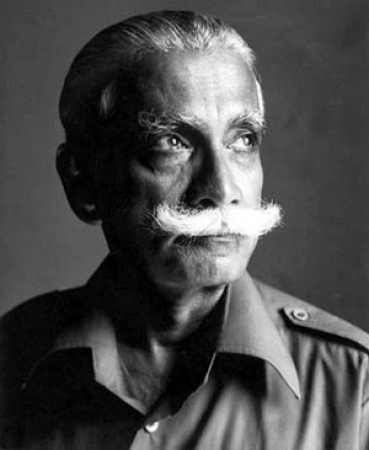 উপ-রাষ্ট্রপতি
প্রধানমন্ত্রী
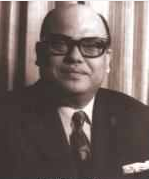 স্বরাষ্ট্রমন্ত্রী
বঙ্গবন্ধু শেখ মুজিবুর রহমানকে রাষ্ট্রপতি
(পদাধিকার বলে সশস্ত্র ও মুক্তিযুদ্ধের সর্বাধিনায়ক)
অর্থমন্ত্রী
পররাষ্ট্রমন্ত্রী
সৈয়দ নজরুল ইসলাম 
    (উপ-রাষ্ট্রপতি)
সশস্ত্রবাহিনী প্রধান: 
জেনারেল আতাউল গনি ওসমানী
খন্দকার মোশতাক আহমেদপররাষ্ট্র মন্ত্রী
সশস্ত্রবাহিনী প্রধান
এম. মনসুর আলী (অর্থমন্ত্রী)
কামরুজ্জামান(স্বরাষ্ট্রমন্ত্রী)
তাজ উদ্দিন আহমদ প্রধানমন্ত্রী
November 7, 2020
মোহাম্মদ বেলাল হোসাইন (প্রভাষক-রাষ্ট্রবিজ্ঞান),কামরাঙ্গা ফাযিল মাদরাসা।
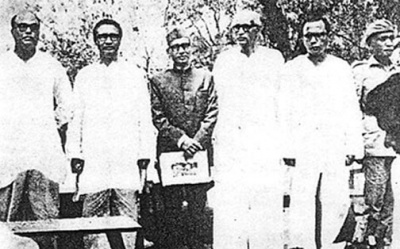 বেসামরিক প্রশাসন
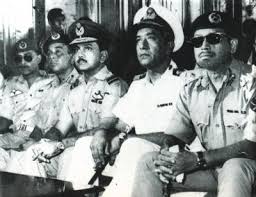 সামরিক কার্যক্রম
November 7, 2020
মোহাম্মদ বেলাল হোসাইন (প্রভাষক-রাষ্ট্রবিজ্ঞান),কামরাঙ্গা ফাযিল মাদরাসা।
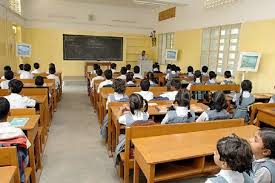 একক কাজ
মুজিবনগর সরকারের মন্ত্রণালয়
 সমূহের নাম লিখ।
November 7, 2020
মোহাম্মদ বেলাল হোসাইন (প্রভাষক-রাষ্ট্রবিজ্ঞান),কামরাঙ্গা ফাযিল মাদরাসা।
মুজিবনগর সরকারের মন্ত্রণালয়সমূহের নাম
২. পররাষ্ট্র মন্ত্রণালয়।
১. প্রতিরক্ষা মন্ত্রণালয়।
৩. মন্ত্রিপরিষদ সচিবালয়।
৪.সাধারণ প্রশাসন বিভাগ।
৫. তথ্য ও বেতার মন্ত্রণালয়।
৬. স্বাস্থ্য ও কল্যাণ মন্ত্রণালয়।
৭. অর্থ, শিল্প ও বাণিজ্য মন্ত্রণালয়।
৮. কৃষি বিভাগ।
১০. প্রকৌশল বিভাগ।
৯. স্বরাষ্ট্র মন্ত্রণালয়।
১২.ত্রাণ ও পুনর্বাসন মন্ত্রণালয়।
১১. সংসদ বিষয়ক বিভাগ।
November 7, 2020
মোহাম্মদ বেলাল হোসাইন (প্রভাষক-রাষ্ট্রবিজ্ঞান),কামরাঙ্গা ফাযিল মাদরাসা।
কার নেতৃত্বে জাতীয় ঐক্য প্রতিষ্ঠার 
লক্ষ্যে উপদেষ্টা পরিষদ গঠিত হয়?
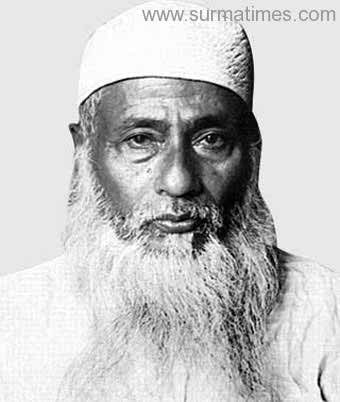 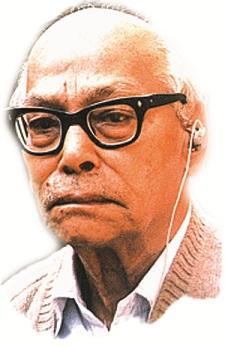 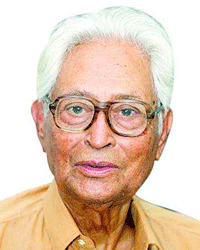 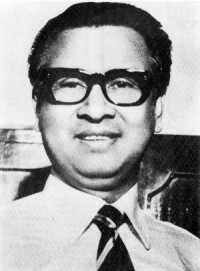 আবদুল হামিদ খান ভাসানী
মণি সিংহ
মোজাফফর আহমদ
তাজউদ্দীন আহম্মেদ
November 7, 2020
মোহাম্মদ বেলাল হোসাইন (প্রভাষক-রাষ্ট্রবিজ্ঞান),কামরাঙ্গা ফাযিল মাদরাসা।
দলীয় কাজ
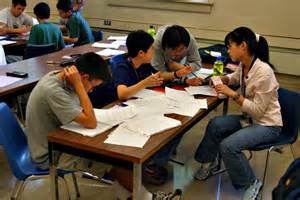 মুজিবনগর সরকারের মন্ত্রীপরিষদের কার্যাবলি লিখ।
November 7, 2020
মোহাম্মদ বেলাল হোসাইন (প্রভাষক-রাষ্ট্রবিজ্ঞান),কামরাঙ্গা ফাযিল মাদরাসা।
সারাংশ
এ পাঠ থেকে মুজিবনগর সরকারের গঠন , মুজিবনগর সরকারের মন্ত্রীসভার সদস্যদের নাম ও দপর এবং এ সরকারের মন্ত্রনালয়ের নাম সমুহ জানতে পারলাম।
মূল্যায়ন
১। মুজিবনগর সরকারের শপথ বাক্য পাঠ করান কে?
২। মুজিবনগর সরকারের অস্থায়ী প্রধানমন্ত্রী ছিলেন কে?
৩। মুক্তিযুদ্ধের সর্বাধিনায়ক কে ছিলেন ?
৪। মুক্তিযুদ্ধের প্রধান সেনাপতি কে ছিলেন ?
November 7, 2020
মোহাম্মদ বেলাল হোসাইন (প্রভাষক-রাষ্ট্রবিজ্ঞান),কামরাঙ্গা ফাযিল মাদরাসা।
বাড়ির কাজ
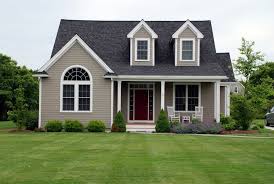 মুজিবনগর সরকারের কার্যক্রম ছিল সময়োপযোগী-বিশ্লেষণ কর।
November 7, 2020
মোহাম্মদ বেলাল হোসাইন (প্রভাষক-রাষ্ট্রবিজ্ঞান),কামরাঙ্গা ফাযিল মাদরাসা।
সবাই ভালো থেকো
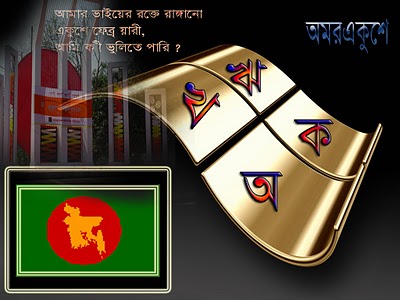 দেশকে ভালবাস মাতৃভাষাকে শ্রদ্ধা করো।
November 7, 2020
মোহাম্মদ বেলাল হোসাইন (প্রভাষক-রাষ্ট্রবিজ্ঞান),কামরাঙ্গা ফাযিল মাদরাসা।